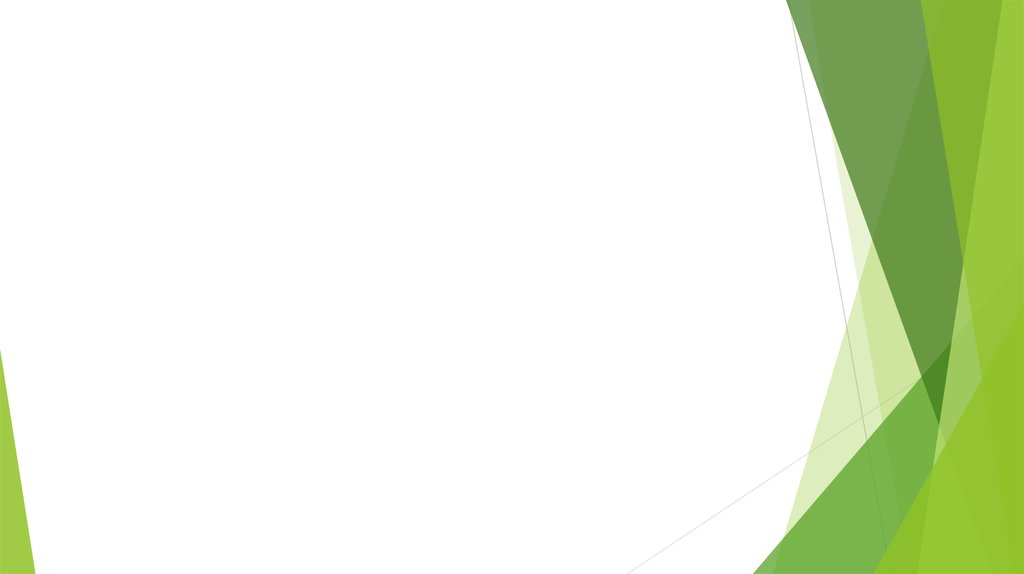 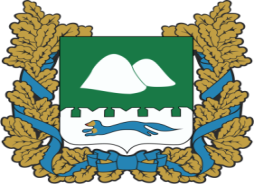 О реализации в 2024 году
Плана комплексного развития Кетовского муниципального округа Курганской области
Язовских Олег Николаевич,
Глава Кетовского муниципального округа
Общая информация
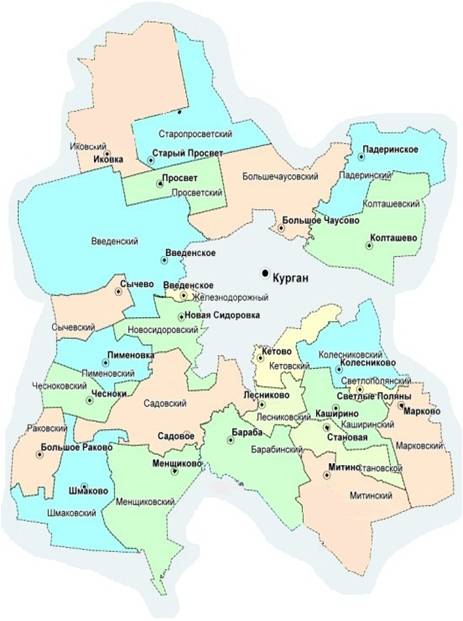 Площадь: 332751 га
Население: 55102 человек
Общий объем доходов бюджета 2024 г.: 2269,9 млн. руб., 
из них:
межбюджетные трансферты – 1744,4 млн. руб.,
собственные доходы: 
план – 518,5 млн. руб., 
факт – 525,5 млн. руб. (124,9 % к 2023 г.)
доля собственных в нецелевых доходах – 43,9 %
оценка собственных на 2025 год – 561,9 млн. руб. (106,9 % к 2024 г.)
доля собственных доходов в нецелевых доходах – 49,6 %
(с учетом распределения финпомощи по состоянию на 18 февраля)

Площадь сельскохозяйственных угодий: 145292 га
- пашня – 91 142 га,
- пастбища – 18 503 га,
- сенокосы – 11 537 га
Удельный вес используемых сельхозугодий:
2021 г. – 75,4 %;  2022 г. – 76,6 %;  2023 г. – 78,1 %; 2024 г. – 79,6 %
2
Инвестиционные проекты
Реализация в 2021 - 2024 годах инвестиционных проектов:

 реализовано 45 инвестиционных проектов на сумму 1225,93 млн. рублей, создано 280 рабочих мест;
 реализуется 36 проектов на сумму 6390,09 млн. рублей, предполагается создание 650 рабочих мест;
 планируется к реализации 13 проектов на сумму 5407,70 млн. рублей, предполагается создание 495 рабочих мест.

      В 2021 - 2024 годах предоставлены меры государственной поддержки на сумму 308,96 млн. рублей.
3
Крупные реализованные проекты
Строительство цеха по предварительной подготовке овощей и картофеля
Инициатор проекта – ЗАО «Картофель»
Объем инвестиций – 80 млн. руб.
Количество новых рабочих мест – 6 ед.
Срок реализации – 2022 - 2024 гг.                    Местоположение: с. Митино
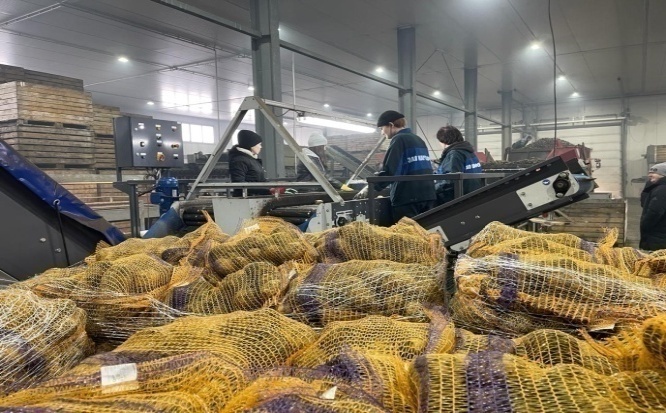 9,3 га
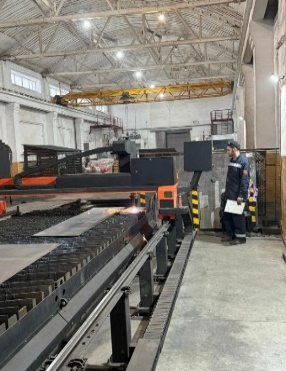 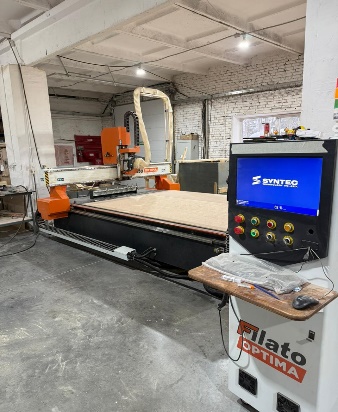 Унитрон. Производство оборудования для благоустройства общественных и дворовых территорий 
Инициатор проекта – ООО «Завод механический»
Объем инвестиций – 46,28 млн. руб.
Количество новых рабочих мест – 36 ед.
Срок реализации – 2024 г.                    Местоположение: с. Иковка
4
Крупные реализованные проекты
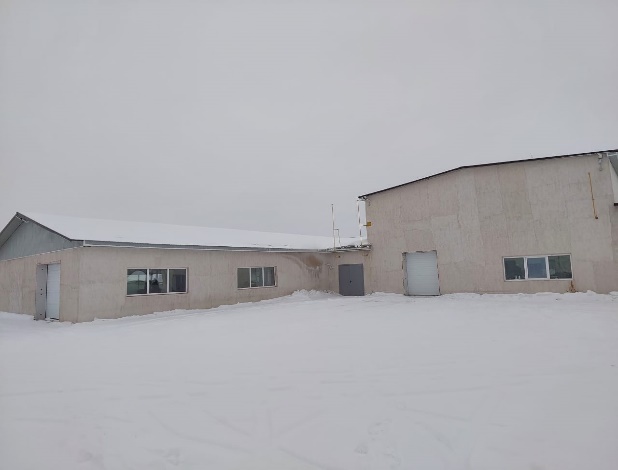 Строительство мясоперерабатывающего комплекса с пунктом убоя до 30 тонн
Инициатор проекта – ИП Глава КФХ Невзоров А.Ф.
Объем инвестиций – 100,0 млн. руб. 
Срок реализации – 2022 - 2024 гг.
Количество новых рабочих мест - 12 ед. 
Местоположение: с. Пименовка
9,3 га
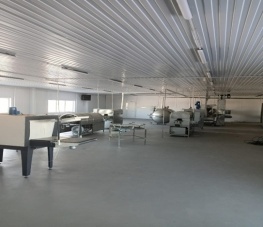 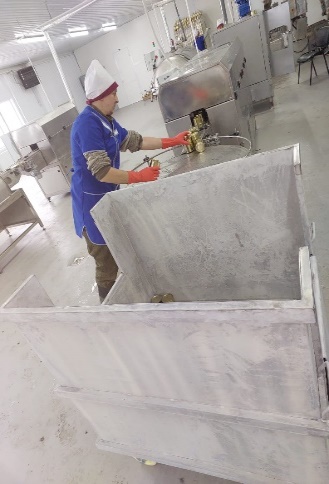 Модернизация существующего производства

Инициатор проекта – ИП Глава КФХ Невзоров А.Ф.
Объем инвестиций – 73,9  млн. руб.
Количество новых рабочих мест – 5 ед.
Срок реализации – 2024 г.
Местоположение: с. Пименовка
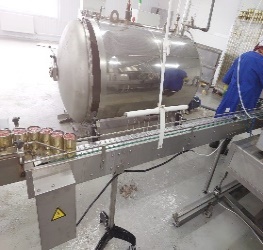 5
Реализованные проекты
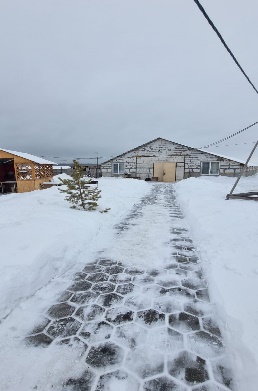 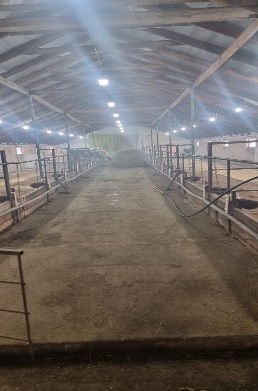 Строительство Эко-фермы «Возрождение»
Инициатор проекта – КФХ «Эко-ферма «Возрождение»
Объем инвестиций – 14,0 млн. руб.
Количество новых рабочих мест – 3 ед.
Срок реализации – 2022 - 2024 гг.                    Местоположение: д. Патронная
9,3 га
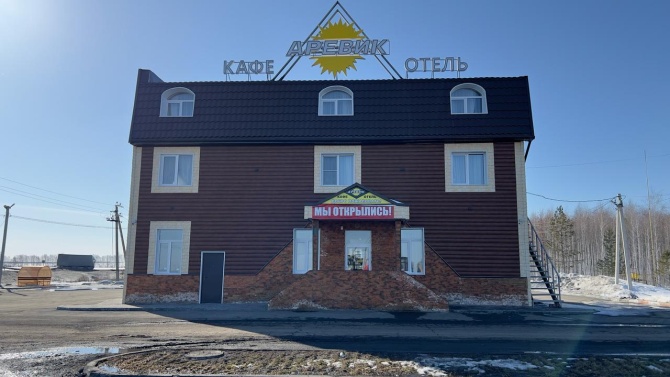 Строительство придорожного сервиса
Инициатор проекта – ИП Варданян Ю.П.
Объем инвестиций – 20,0 млн. руб. 
Срок реализации – 2021 - 2024 гг.
Количество новых рабочих мест – 5 ед. 
Местоположение: с. Введенское
6
Реализованные проекты
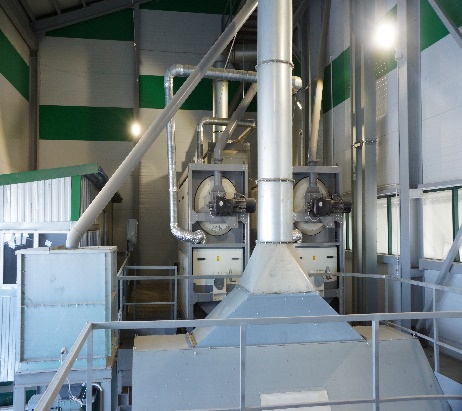 Приобретение сельскохозяйственной техники и развитие семеноводческого комплекса
Инициатор проекта – ООО Агрокомплекс «Кургансемена»
Объем инвестиций – 60,0 млн. руб.
Срок реализации – 2024 г.
Местоположение: с. Садовое
9,3 га
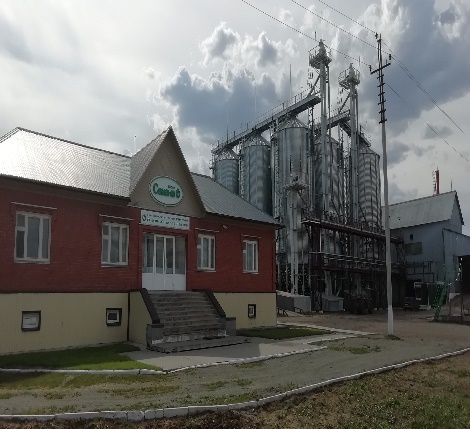 Приобретение современного оборудования

Инициатор проекта – ООО «Курганский завод растительных масел»
Объем инвестиций – 5,0  млн. руб.
Срок реализации – 2024 г.
Местоположение: с. Менщиково
7
Реализованные проекты
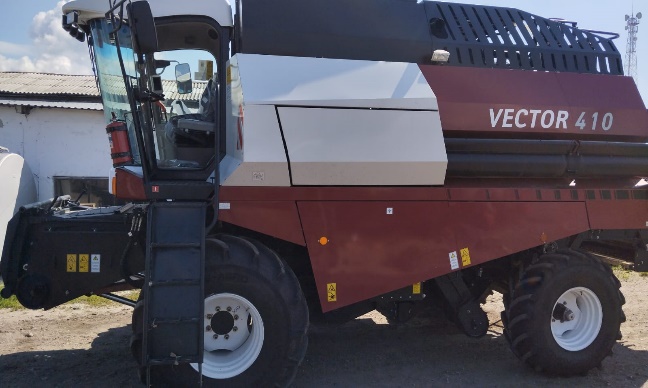 Модернизация зерноперерабатывающего производства
Инициатор проекта – ИП Глава КФХ Луканин Е.А.
Объем инвестиций – 18,3 млн. руб.
Срок реализации – 2024 г.                    Местоположение: с. Шмаково
9,3 га
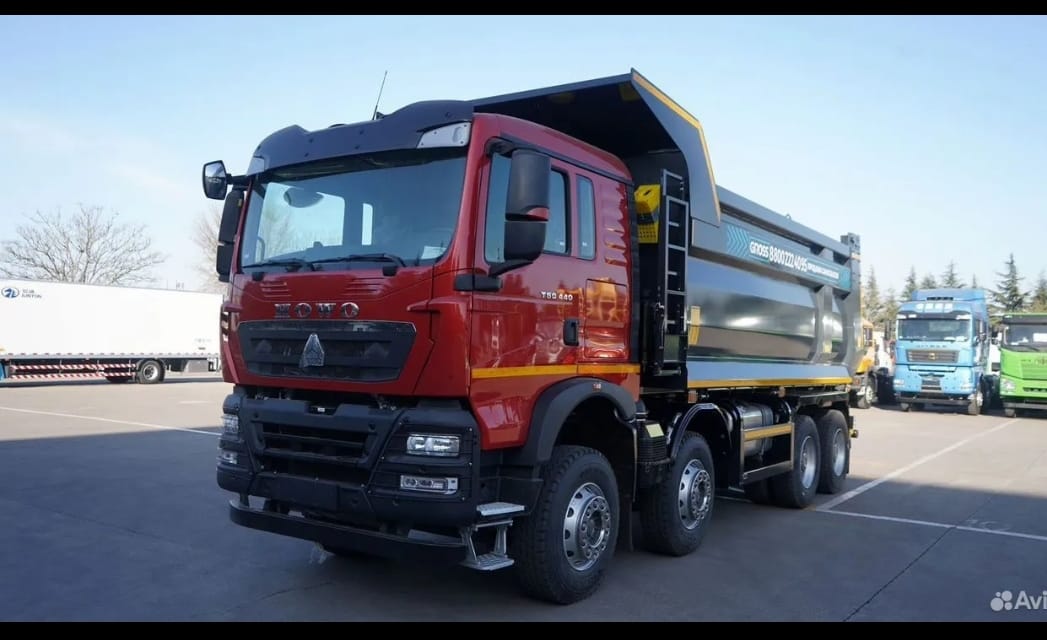 Приобретение дорожностроительной техники

Инициатор проекта – ИП Воинков А.Н.
Объем инвестиций – 10,5  млн. руб.
Количество новых рабочих мест – 7 ед.
Срок реализации – 2024 г.
Местоположение: с. Каширино
8
Реализованные проекты
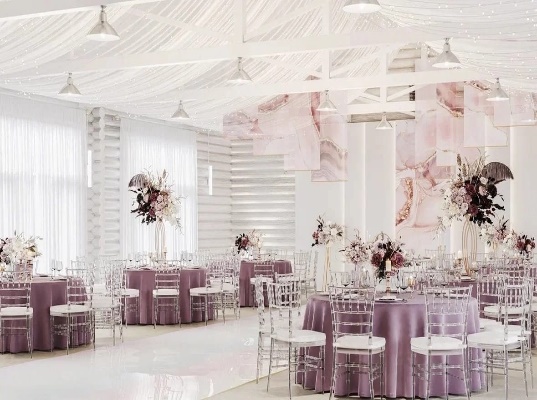 Ремонт банкетного зала «Береза»
Инициатор проекта – ИП Уткова С.В.
Объем инвестиций – 2,0 млн. руб.
Количество новых рабочих мест – 6 ед.
Срок реализации – 2024 г.                    Местоположение: с. Кетово
9,3 га
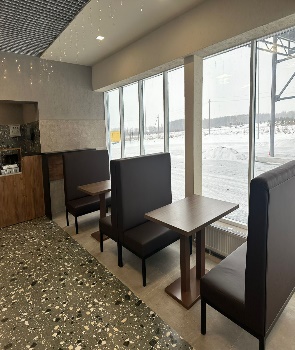 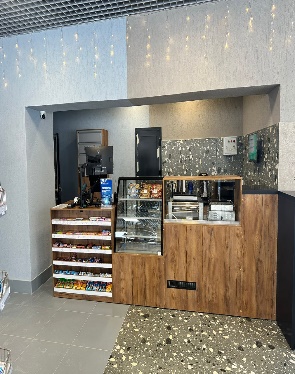 Строительство газовой заправочной станции 

Инициатор проекта – ИП Шишпаев Е.О.
Объем инвестиций – 90,0  млн. руб.
Количество новых рабочих мест – 4 ед.
Срок реализации – 2024 г.
Местоположение: с. Сычёво
9
Реализованные проекты
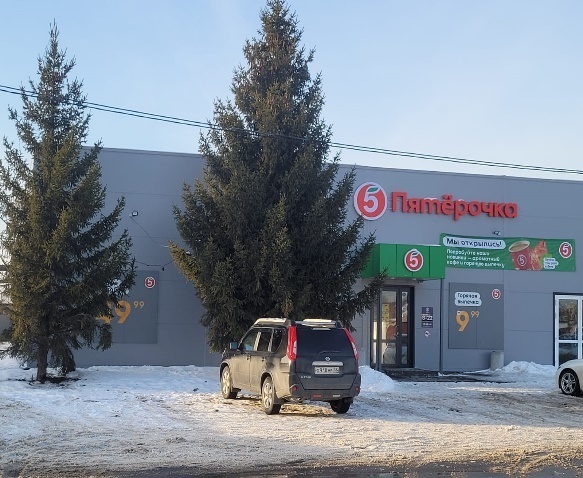 9,3 га
Открытие новых торговых точек сетевых компаний

Количество новых рабочих мест – 44 ед.
Срок реализации – 2024 г.
Местоположение: с. Кетово, с. Садовое, д. Лукино, 
с. Лесниково, с. Введенское
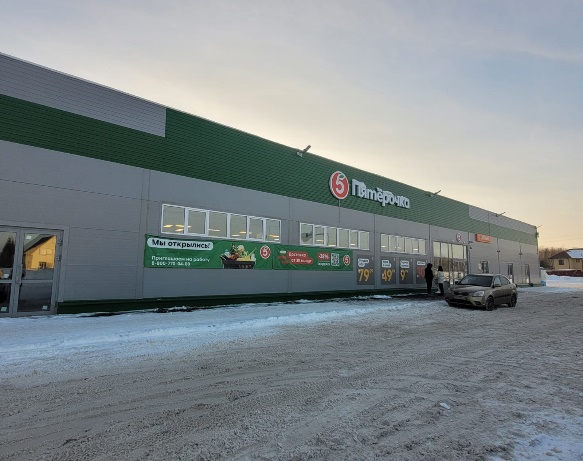 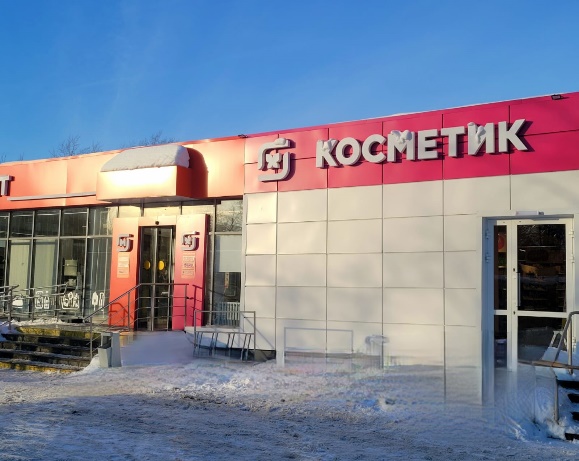 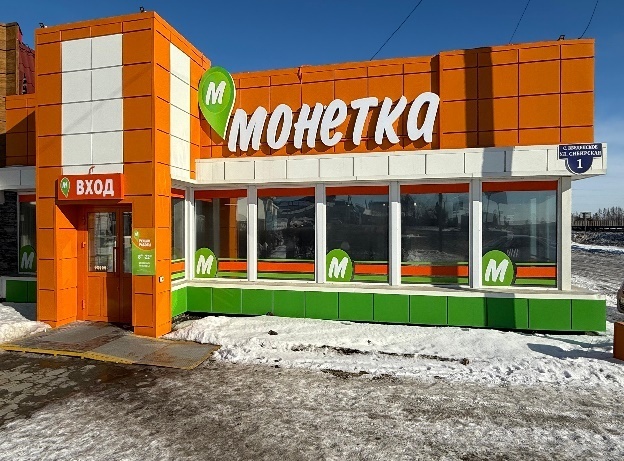 10
Реализуемые инвестиционные проекты
Реализуется 36 проектов на сумму 6390,09 млн. руб., создание 650 рабочих мест
Строительство второй очереди свиноводческого комплекса на 1340 свиноматок
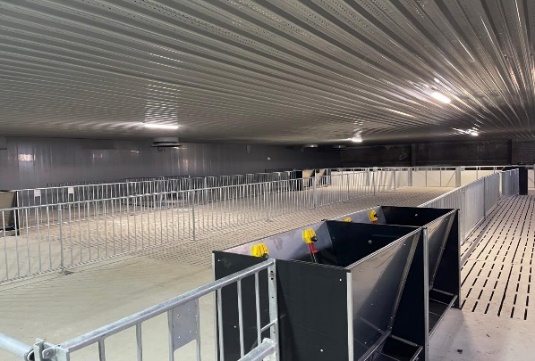 Инициатор проекта – ООО «Курганское»
Объем инвестиций – 1500 млн. руб.
Количество новых рабочих мест – 14 ед.
Срок реализации – 2023 - 2025 гг.
Местоположение: д. Снежная
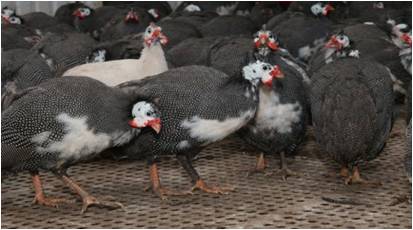 Создание фермы по производству мяса цесарок и его переработки
Инициатор проекта – ИП Шкабарев В.Н.
Объем инвестиций – 150 млн. руб.
Количество новых рабочих мест – 30 ед.
Срок реализации – 2023 - 2025 гг.
Местоположение: д. Шкодинское
11
4
Реализуемые инвестиционные проекты
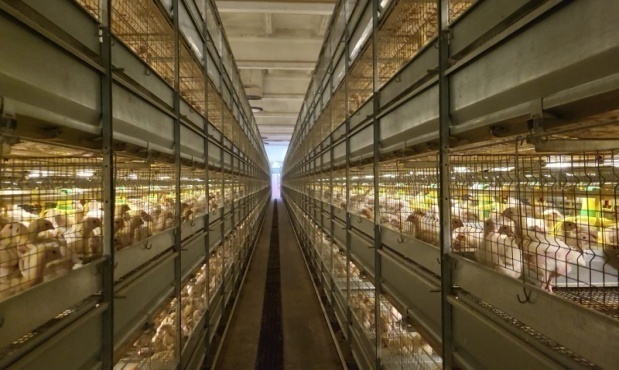 Реконструкция ЗАО «Агрофирма «Боровская»
Инициатор проекта – ЗАО «Агрофирма «Боровская»
Объем инвестиций – 3600,0 млн. руб.
Количество новых рабочих мест – 45 ед.
Срок реализации – 2018 - 2025 гг.
Местоположение: с. Новая Сидоровка
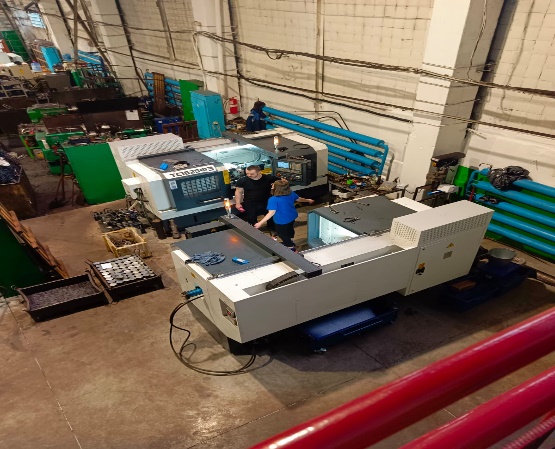 Модернизация существующего производства

Инициатор проекта – ООО «ПКФ «Внедрение»
Объем инвестиций – 9 млн. руб.
Количество новых рабочих мест – 3 ед.
Срок реализации – 2024 - 2025 гг.
Местоположение: с. Просвет
12
4
Реализуемые инвестиционные проекты
Производство геомембран и дренажных матов
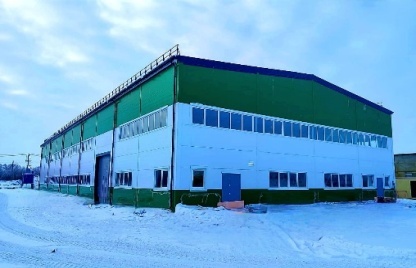 Инициатор проекта – ООО «БентИзол»
Объем инвестиций – 402,3 млн. руб.
Количество новых рабочих мест – 76 ед.
Срок реализации – 4 кв. 2022 - 1 кв. 2025 гг.
Местоположение: п. Введенское
Модернизация линии бентонитовых гранул
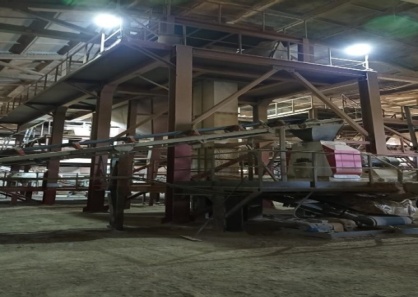 Инициатор проекта – ООО «Бентонит Кургана»
Объем инвестиций – 55,11 млн. руб.
Количество новых рабочих мест – 4 ед.
Срок реализации – 2023 - 1 кв. 2025 гг.
Местоположение: п. Введенское
Строительство двух складов для хранения 
овощей (№ 32, 33)
Инициатор проекта – ЗАО «Картофель»
Объем инвестиций – 332,0  млн. руб.
Количество новых рабочих мест – 5 ед.
Срок реализации – 2023 - 2025 гг.
Местоположение: с. Митино
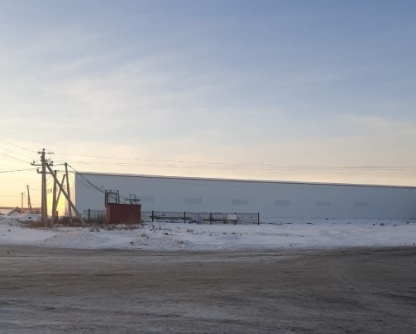 13
Реализуемые инвестиционные проекты
Создание базы отдыха «Серебряный ручей»
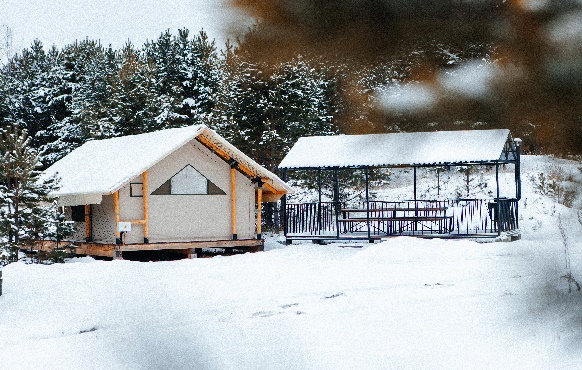 Инициатор проекта –  ООО «Серебряный ручей»
Объем инвестиций – 10,0 млн. руб.
Количество новых рабочих мест – 3 ед. 
Срок реализации – 2023 - 2027 гг.
Местоположение: п. Старый Просвет
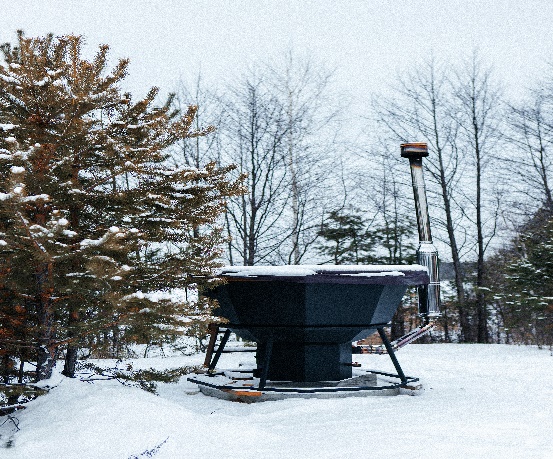 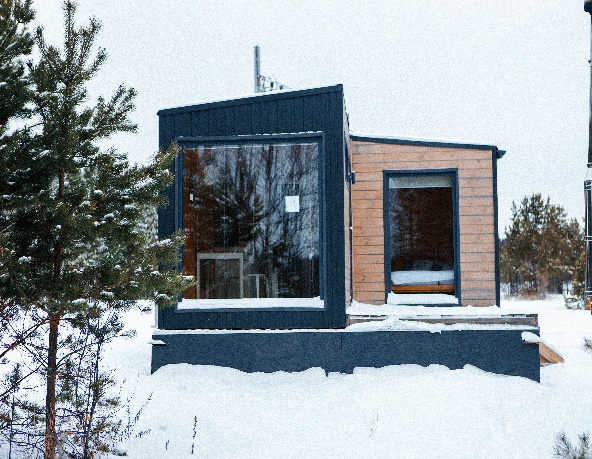 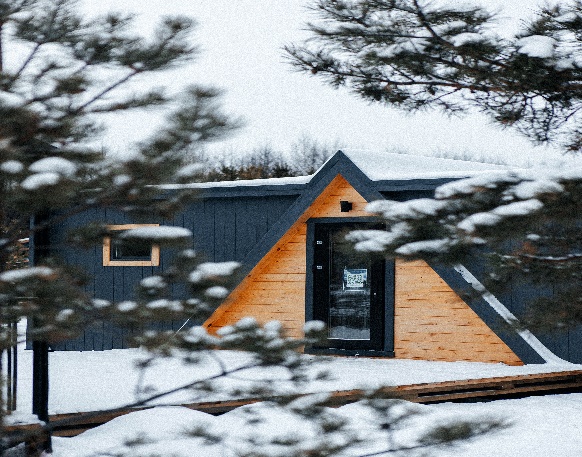 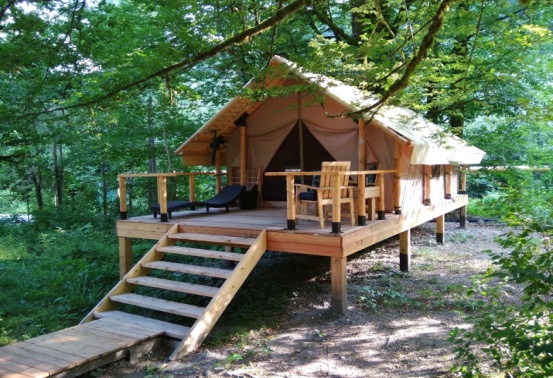 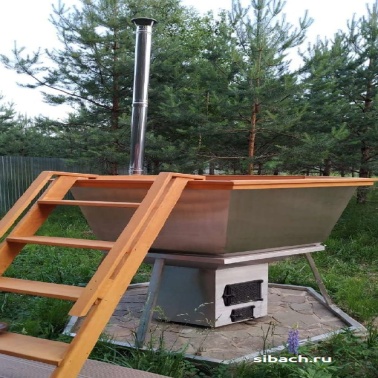 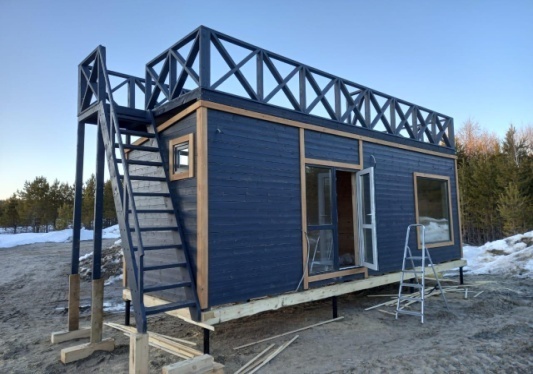 14
Планируемые к реализации инвестиционные проекты
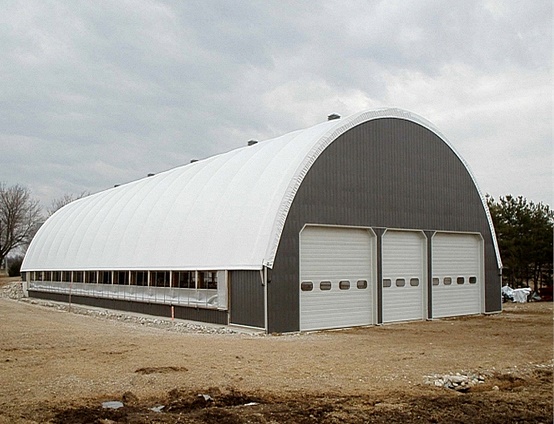 Модульная животноводческая ферма на 100 голов крс, модульный цех по переработке сельскохозяйственной продукции

Инициатор проекта – КФХ «Эко-ферма «Возрождение»
Объем инвестиций – 12,0 млн. руб.
Количество новых рабочих мест – 4 ед.
Срок реализации – 2025 - 2027 гг.
Местоположение: д. Патронная
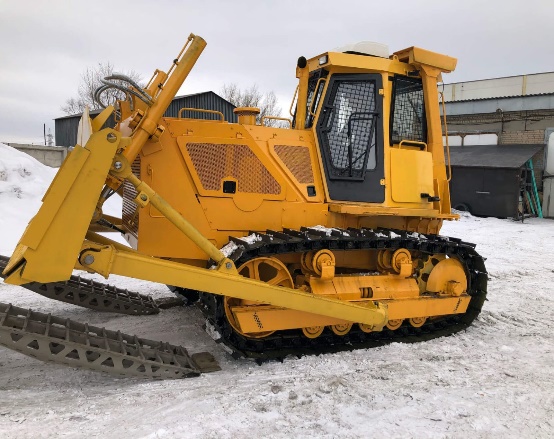 Увеличение парка специализированной техники

Инициатор проекта – ИП Воинков А.Н.
Объем инвестиций – 20,0 млн. руб.
Количество новых рабочих мест – 3 ед.
Срок реализации – 2025 г.
Местоположение: с. Каширино
15
Планируемые к реализации инвестиционные проекты
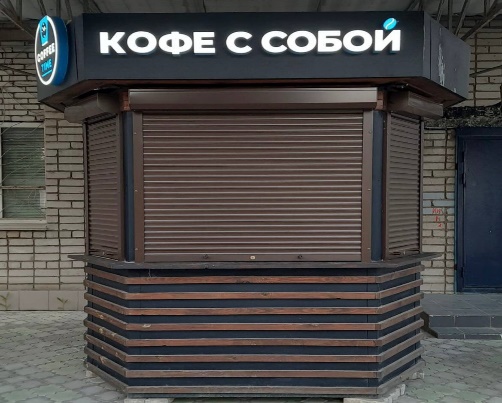 Открытие нестационарного торгового объекта «Кофе с собой»

Количество новых рабочих мест – 1 ед.
Срок реализации – 2025 г.
Местоположение: с. Кетово
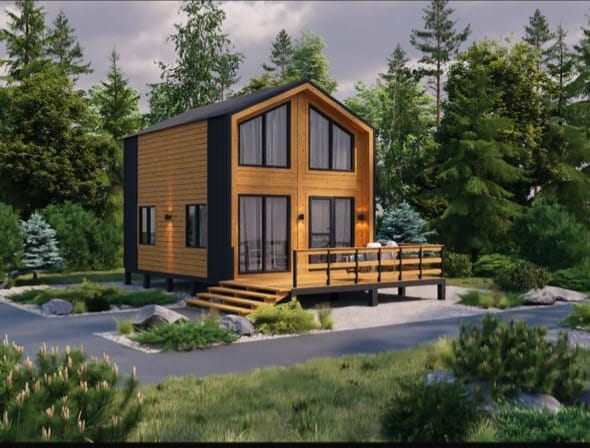 Развитие туристического комплекса

Инициатор проекта – Ковригин А.Я.
Объем инвестиций – 10,0 млн. руб.
Количество новых рабочих мест – 2 ед.
Срок реализации – 2025 - 2027 гг.
Местоположение: территория бывшего детского лагеря «Звонкие горны»
16
Планируемые к реализации инвестиционные проекты
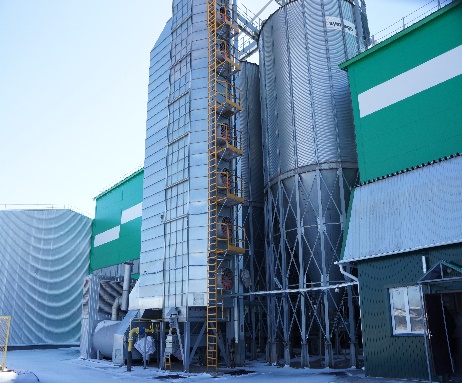 Модернизация существующего производства

Инициатор проекта – ООО Агрокомплекс «Кургансемена»
Объем инвестиций – 110,0 млн. руб.
Количество новых рабочих мест – 4 ед.
Срок реализации – 2025 г.
Местоположение: с. Садовое
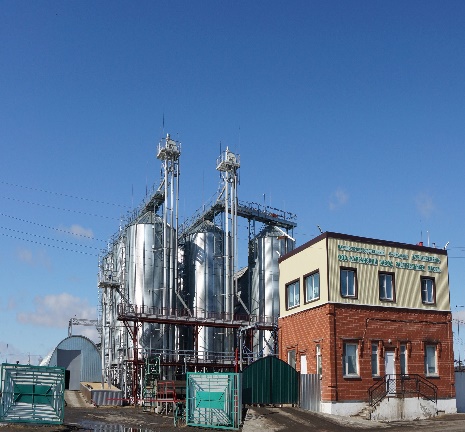 Строительство двух складов для хранения масла семян

Инициатор проекта – ООО «Курганский завод растительных масел»
Объем инвестиций – 50,0 млн. руб.
Количество новых рабочих мест – 5 ед.
Срок реализации – 2025 - 2026 гг.
Местоположение: с. Менщиково
17
Планируемые к реализации инвестиционные проекты
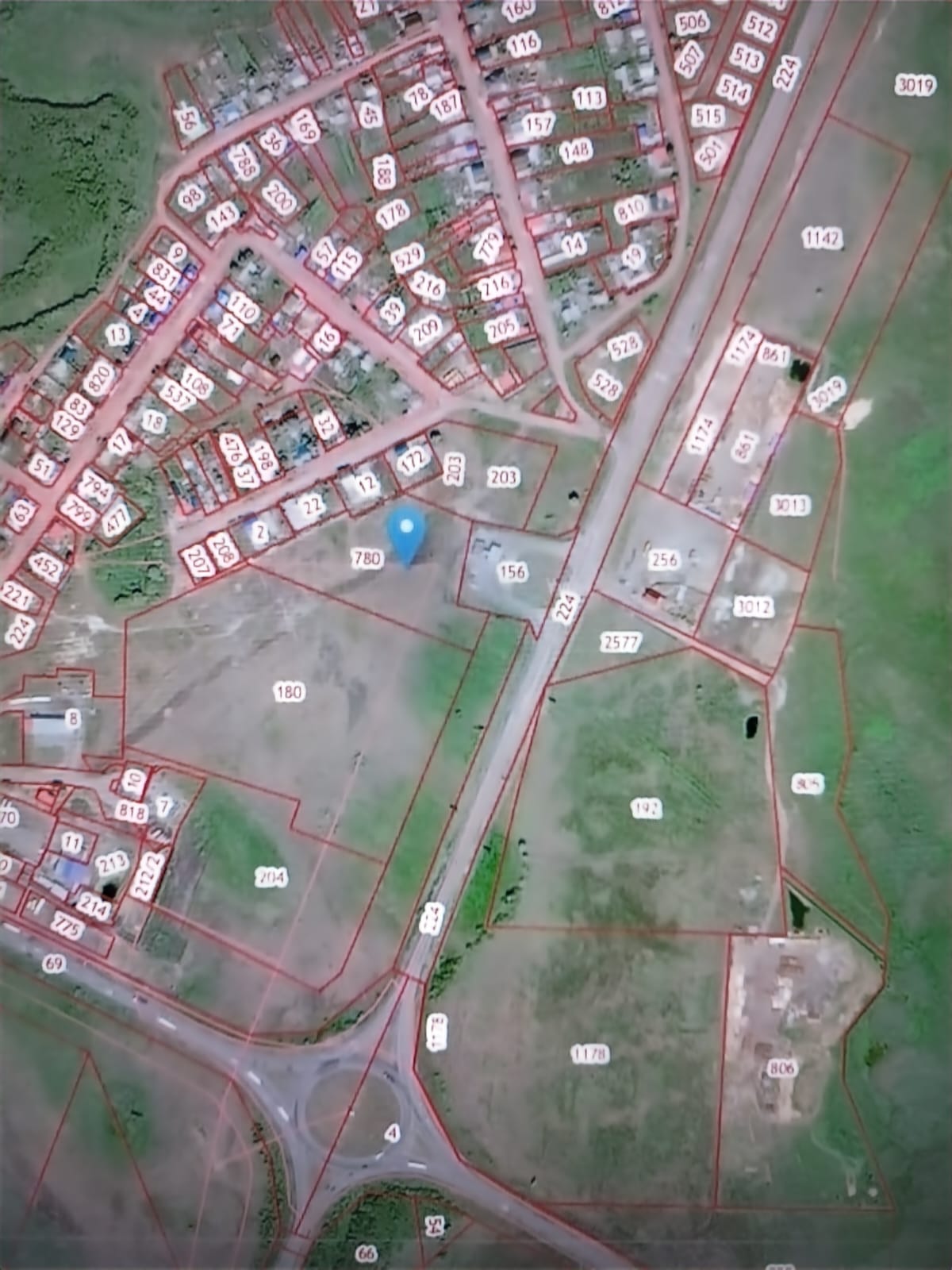 Строительство станции техобслуживания

Инициатор проекта – ИП Воинков А.Н.
Объем инвестиций – 10,0 млн. руб.
Количество новых рабочих мест – 3 ед.
Срок реализации – 2025 - 2026 гг.
Местоположение: с. Большое Чаусово
18
Инвестиционные проекты
За 2024 год  реализовано 57 социальных контрактов на общую сумму – 12,55 млн. руб., в том числе: 26 ИП, вид деятельности: оказание услуг по переработке кустарниковой растительности и мелких деревьев, автомастерские, сварочный цех, изготовление ключей, ателье, изготовление тафтинговых ковров; 4 ЛПХ по разведению КРС, овцеводство, выращивание рыбы.
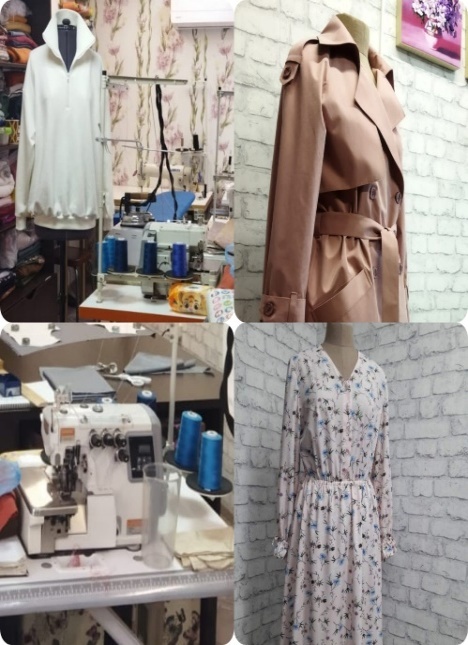 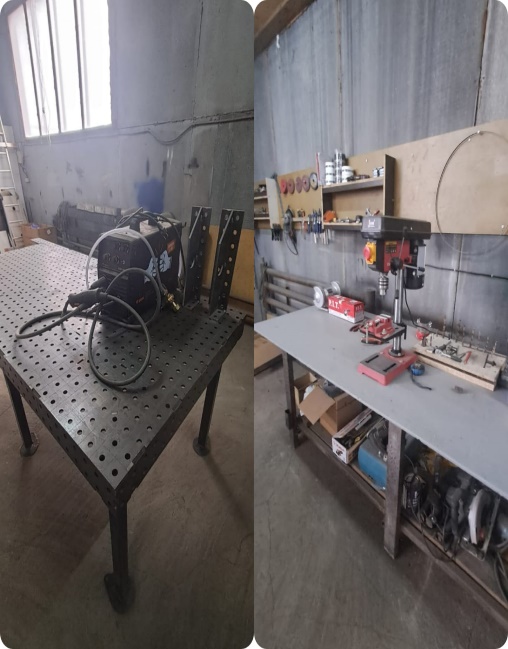 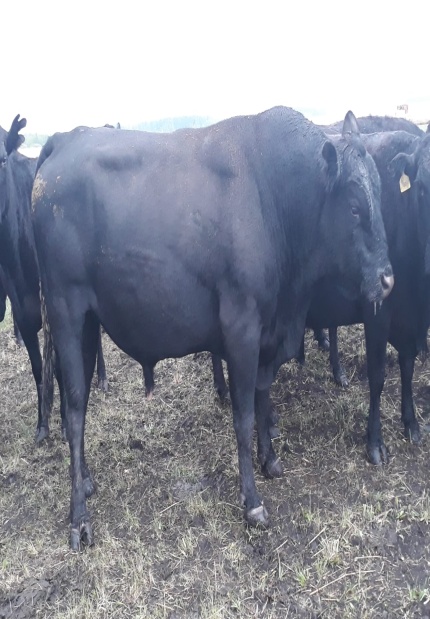 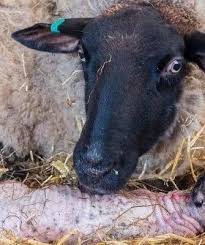 19
Общественные работы
Общий объем финансирования в 2024 году составил 1443,8 тыс. рублей, завершили участие в общественных работах 26 человек, израсходовано средств 1443,8 тыс. рублей.
Проведены работы: ремонт 2 переходных мостов в д. Логоушке и с. Введенское, убрано от мусора и растительности     2 кладбища в с. Колесниково и с. Колташево, благоустройство улиц (выкос травы в 11 населенных пунктах – п. Малиновка, с. Введенское, д. Логоушка, с. Сычево, д. Новая Затобольная, д. Санаторная, с. Колташево, с. Шмаково, с. Каширино, с. Колесниково, д. Лукино), побелка бордюров, уборка кустарниковой растительности, ликвидация несанкционированных свалок (в 11 населенных пунктах - п. Малиновка, с. Введенское, д. Логоушка, с. Сычево, д. Новая Затобольная, д. Санаторная, с. Колташево, с. Шмаково, с. Каширино, с. Колесниково, д. Лукино ).
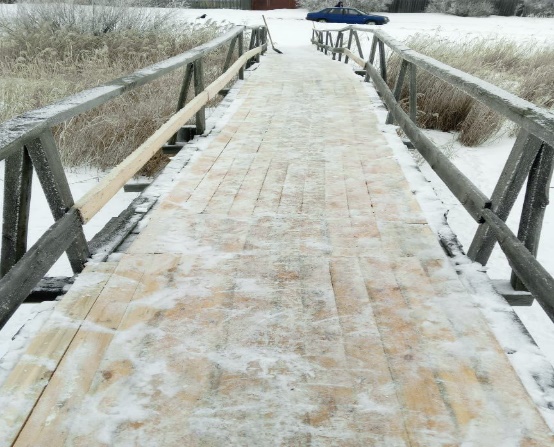 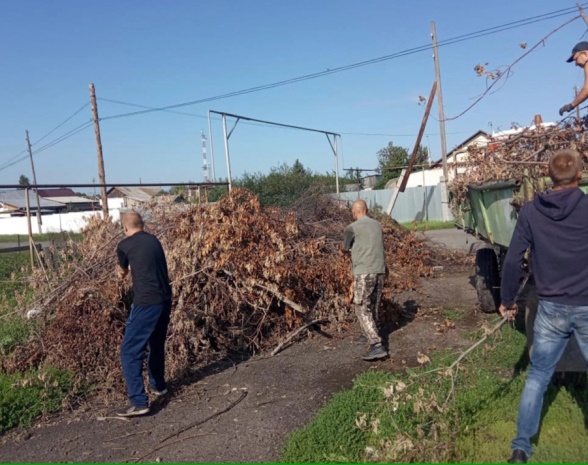 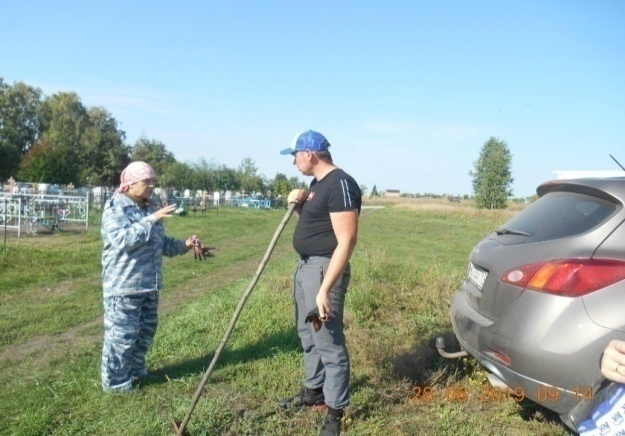 20
Мероприятия плана комплексного развития территории
Ремонт здания МКОУ «Митинская средняя общеобразовательная школа имени А.Д. Немирова»
Объем инвестиций – 3,39 млн. руб.   
Период реализации – 2023 - 2024 гг.
Готовность – 100 %
Местоположение: с. Митино
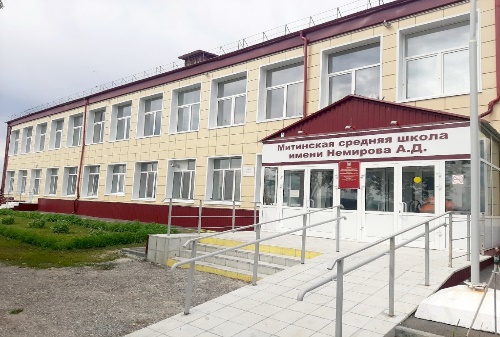 Капитальный ремонт спортивного зала и примыкающих помещений МКОУ «Митинская средняя общеобразовательная школа имени А.Д. Немирова»
Объем инвестиций – 1,9 млн. руб.   
Период реализации – 2024 г.
Готовность – 100 %
Местоположение: с. Митино
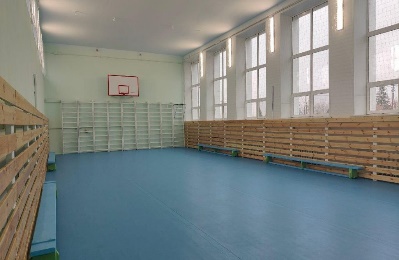 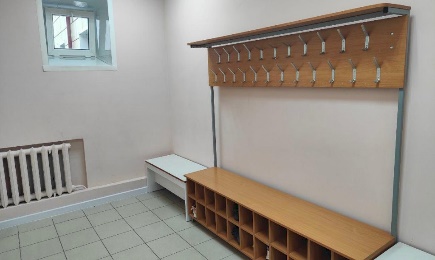 Приобретение и установка площадки ГТО в с. Митино
Объем инвестиций – 2,02 млн. руб.   
Период реализации – 2023-2024 гг.
Готовность – 100 %
Местоположение: с. Митино
21
Мероприятия плана комплексного развития территории
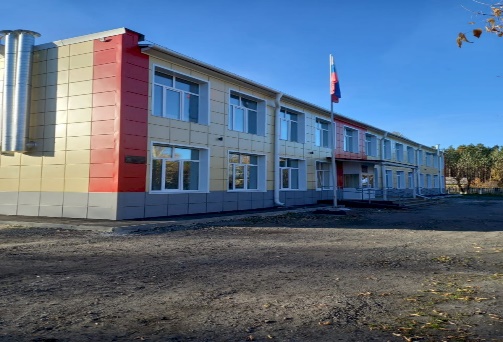 Капитальный ремонт здания МКОУ «Просветская основная общеобразовательная школа кавалера ордена Мужества А.Н. Цепляева»
Объем инвестиций – 64,7 млн. руб.   
Период реализации – 2023 - 2024 гг.
Готовность – 100 %
Местоположение: с. Просвет
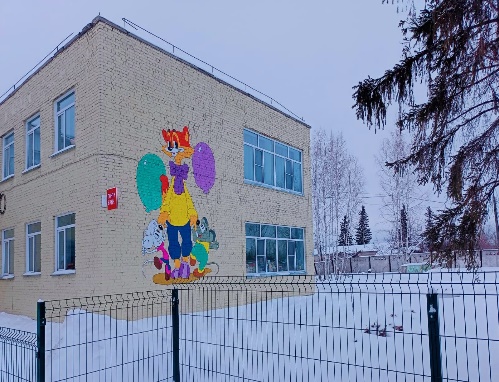 Ремонт здания филиала МКОУ «Каширинская средняя общеобразовательная школа имени Д.А. Белоусова»
Объем инвестиций – 4,0 млн. руб.   
Период реализации – 2024 г.
Готовность – 100 %
Местоположение: с. Каширино
22
Мероприятия плана комплексного развития территории
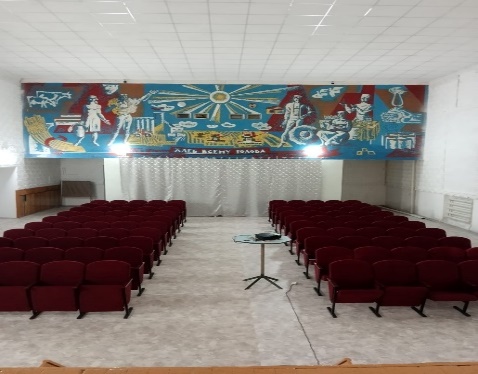 Ремонт здания «Каширинский сельский дом культуры»
Объем инвестиций – 5,00 млн. руб.   
Период реализации – 2024 г.
Готовность – 100 %
Местоположение: с. Каширино
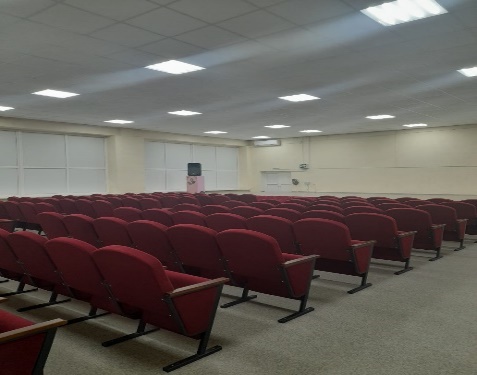 Ремонт здания «Садовский сельский дом культуры»
Объем инвестиций – 6,00 млн. руб.   
Период реализации – 2024 г.
Готовность – 100 %
Местоположение: с. Садовое
23
Мероприятия плана комплексного развития территории
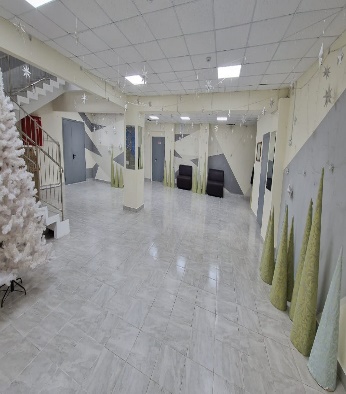 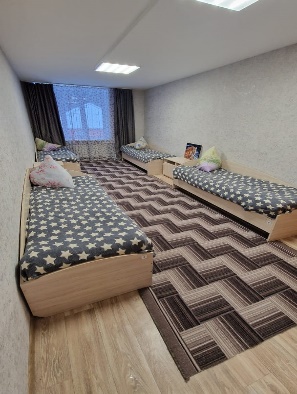 Капитальный ремонт здания Введенского филиала ГБУ «Центр помощи детям, оставшимся без попечения родителей № 1»
Объем инвестиций – 15,0 млн. руб.   
Период реализации – 2024 г.
Готовность – 100 %
Местоположение: с. Введенское
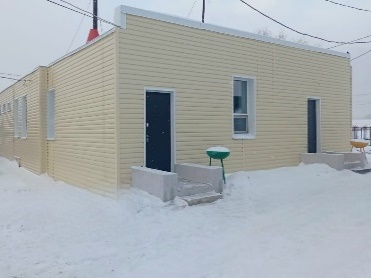 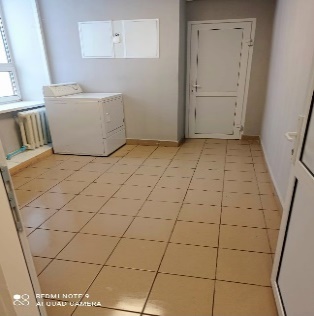 Капитальный ремонт здания ГБУ «Сычёвский психоневрологический интернат» 
Объем инвестиций – 12,2 млн. руб.   
Период реализации – 2024 г.
Готовность – 100 %
Местоположение: с. Сычёво
24
Мероприятия плана комплексного развития территории
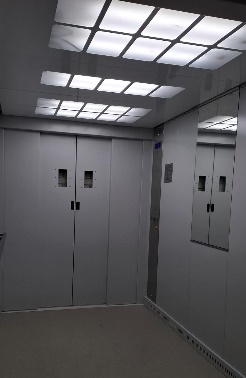 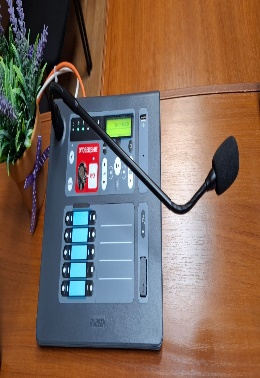 Ремонт здания ГБУ «Лесниковский дом-интернат для престарелых и инвалидов»
Объем инвестиций – 8,7 млн. руб.   
Период реализации – 2024 г.
Готовность – 100 %
Местоположение: с. Лесниково
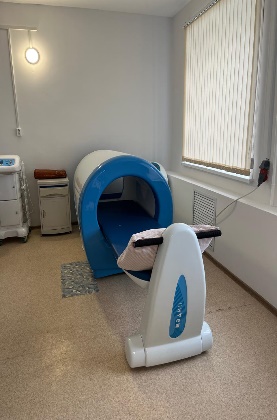 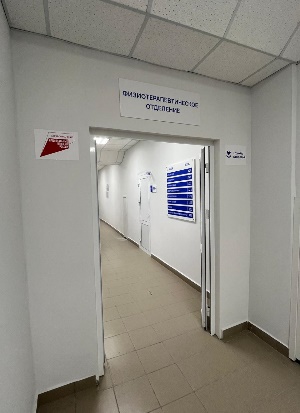 Капитальный ремонт отделения физиотерапии ГБУ «Межрайонная больница № 3»
Объем инвестиций – 5,9 млн. руб.   
Период реализации – 2024 г.
Готовность – 100 %
Местоположение: с. Кетово
25
Мероприятия плана комплексного развития территории
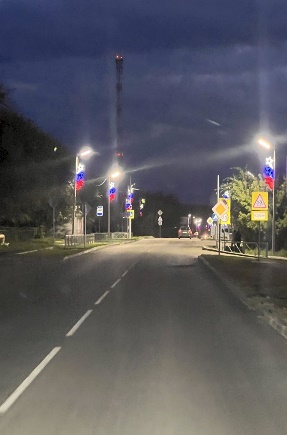 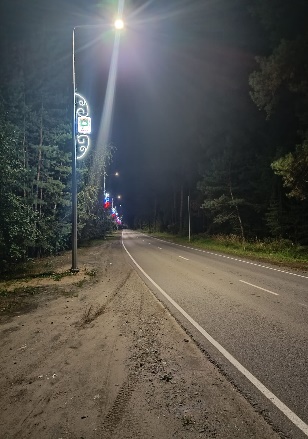 Изготовление и монтаж 102 светодиодных консолей по первому въезду, центральному въезду, третьему въезду и ул. Космонавтов с. Кетово
Объем инвестиций – 2,15 млн. руб.   
Период реализации – 2024 г.
Готовность – 100 %
Местоположение: с. Кетово
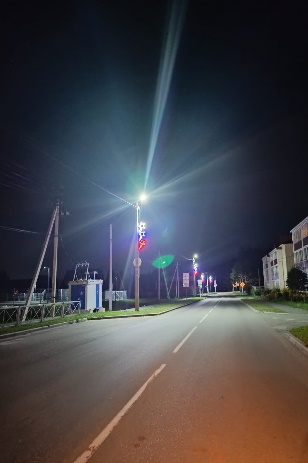 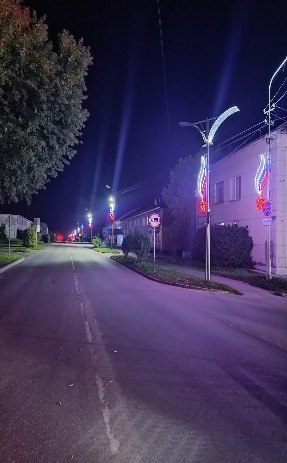 Изготовление и монтаж 55 светодиодных консолей по ул. Красина, ул. Ленина, ул. Советская, ул. Лесная с. Кетово
Объем инвестиций – 2,14 млн. руб.   
Период реализации – 2024 г.
Готовность – 100 %
Местоположение: с. Кетово
26
Мероприятия плана комплексного развития территории
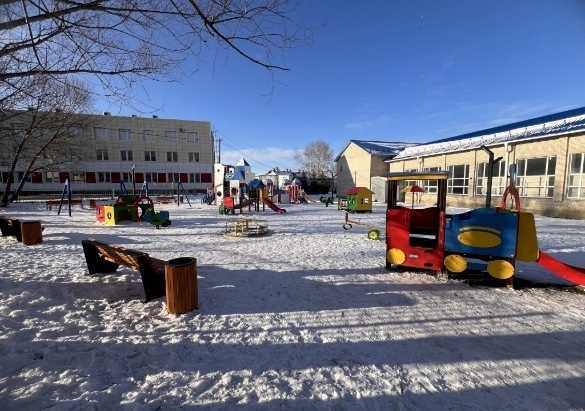 Благоустройство детской площадки вблизи здания по адресу  с. Кетово ул. Космонавтов, 43
Объем инвестиций – 3,08 млн. руб.   
Период реализации – 2024 г.
Готовность – 100 %
Местоположение: с. Кетово
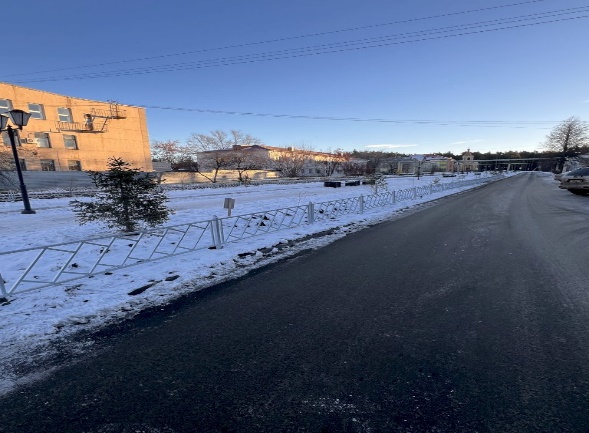 Замена ограждений по адресу с. Кетово Бульвар Мира
Объем инвестиций – 1,7 млн. руб.   
Период реализации – 2024 г.
Готовность – 100 %
Местоположение: с. Кетово
27
Мероприятия плана комплексного развития территории
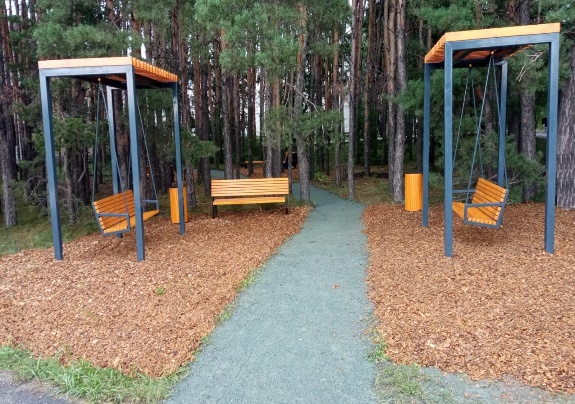 Благоустройство сквера по адресу с. Кетово
ул. Космонавтов, 56В
Объем инвестиций – 0,9 млн. руб.   
Период реализации – 2024 г.
Готовность – 100 %
Местоположение: с. Кетово
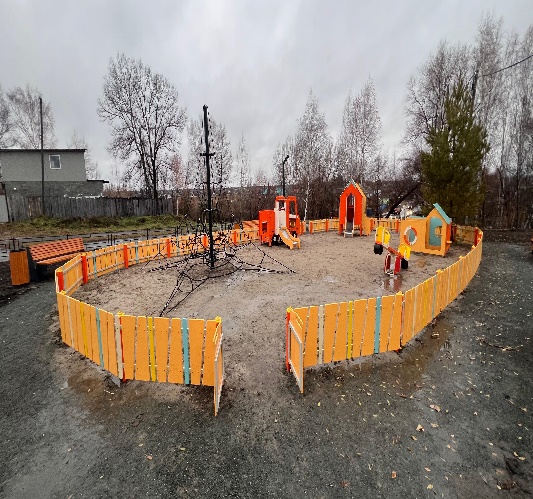 Благоустройство сквера по адресу с. Кетово 
ул. Красина, 12А
Объем инвестиций – 4,2 млн. руб.   
Период реализации – 2024 г.
Готовность – 100 %
Местоположение: с. Кетово
28
Мероприятия плана комплексного развития территории
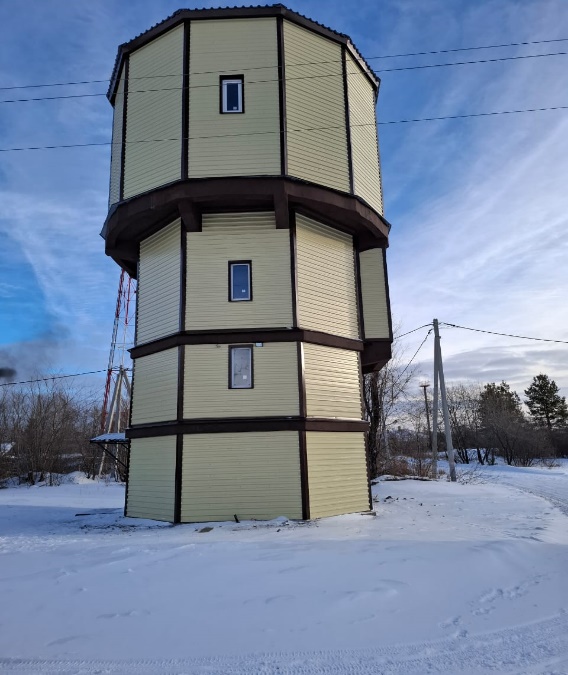 Капитальный ремонт сооружения водонапорной башни
Объем инвестиций – 8,0 млн. руб.   
Период реализации – 2024 г.
Готовность – 100 %
Местоположение: с. Просвет
29
Мероприятия плана комплексного развития территории
Отремонтировано автомобильных дорог в 2024 году 10,27 км на общую сумму 68,7 млн. руб. 
Освещение: замена и установка 369 светильников на сумму 5,4 млн руб.
Ремонт асфальтобетонного покрытия ул. Высоцкого от пересечения ул. Высоцкого и ул. Новая, до ул. Заречная, ул. Заречная до пересечения с ул. Почтовая в с. Колташево – 0,8 км
Объем инвестиций – 10,7 млн. руб.   
Период реализации – 2024 г.
Готовность – 100 % 
Местоположение: с. Колташево
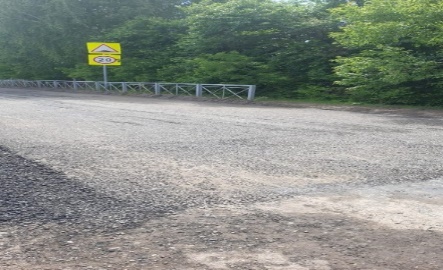 Ремонт асфальтобетонного покрытия ул. Миронова от д. 42 до ул. Чкалова в с. Иковка – 0,35 км
Объем инвестиций – 4,49 млн. руб.   
Период реализации – 2024 г.
Готовность – 100 % 
Местоположение: с. Иковка
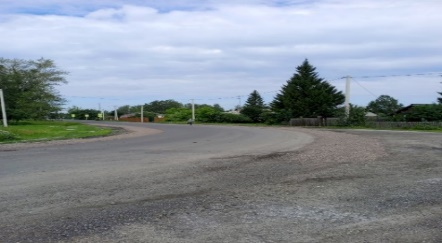 Ремонт дорожной одежды парковки возле д. 6, парковки возле д. 7, торговой площади с остановочным павильоном, ремонт дорожной одежды проезда у д. 5, проезда у д. 1, проезда от торгового центра до д.7/1, проезда у д. 4 и д. 6, проезда от ул. Северная до торгового центра в мкр.КГСХА – 1,8 км
Объем инвестиций – 18,8 млн. руб.   
Период реализации – 2024 г.
Готовность – 100 % 
Местоположение: с. Лесниково
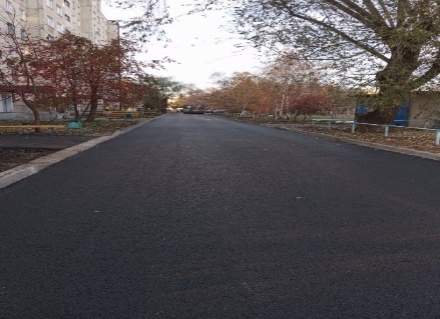 Мероприятия плана комплексного развития территории
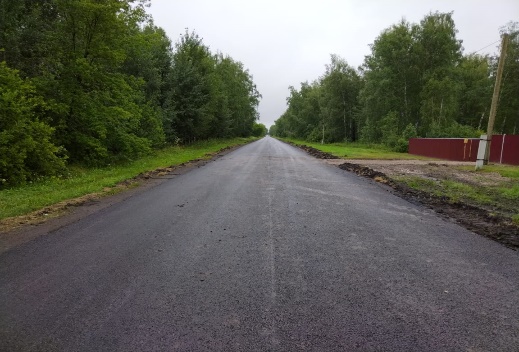 Ремонт асфальтобетонного покрытия ул. Въезжая от трасы «Курган – Половинное» до пересечения с улицей Пролетарская 
в с. Каширино протяженностью – 1,18 км
Объем инвестиций – 10,0 млн. руб.   
Период реализации – 2024 - 2025 гг. 
Готовность – 100 % 
Местоположение: с. Каширино
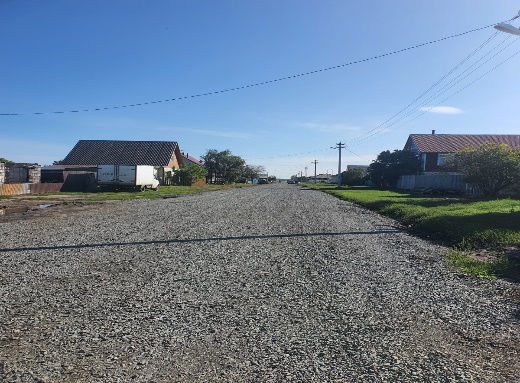 Ремонт улицы Центральная от ул. Чигилевская до ул. Просветская 
в с. Ровная протяженностью – 1,40 км
Объем инвестиций – 7,9 млн. руб.   
Период реализации – 2024 г.
Готовность – 100 % 
Местоположение: с. Ровная
31
Мероприятия плана комплексного развития территории
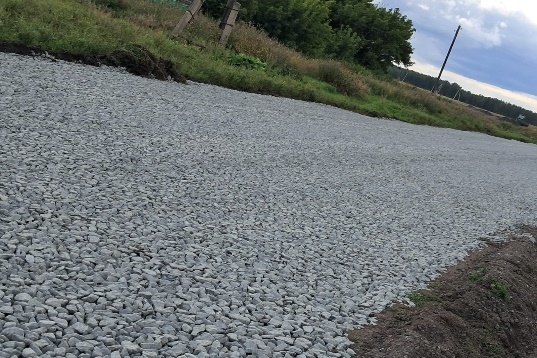 Щебенение дороги ул. Колхозная от д.2 до ул. Центральная в с. Ровная протяженностью – 0,54 км 
Объем инвестиций – 4,3 млн. руб.   
Период реализации – 2024 г. 
Готовность – 100 % 
Местоположение: с. Ровная
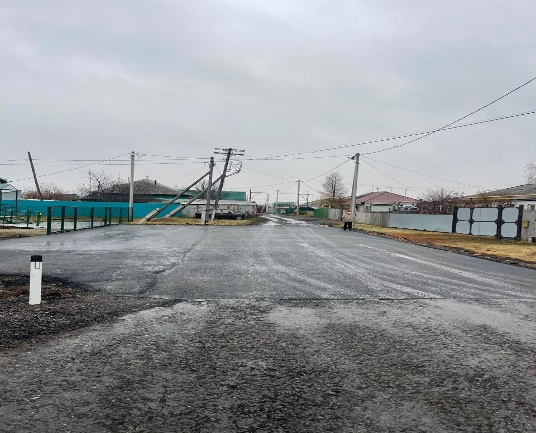 Ремонт подъезда к ФАП по ул. Космонавтов в с. Новая Сидоровка протяженностью – 0,04 км
Объем инвестиций – 0,9 млн. руб.   
Период реализации – 2024 - 2025 гг.
Готовность – 100 % 
Местоположение: с. Новая Сидоровка
32
Мероприятия плана комплексного развития территории
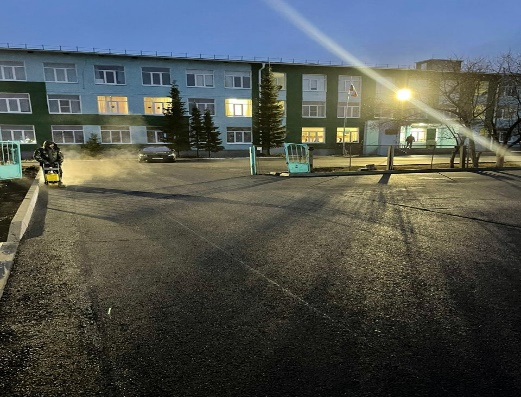 Ремонт асфальтобетонного покрытия подъезда к детскому саду, ремонт асфальтобетонного покрытия подъезда к школе 
в с. Новая Сидоровка
Объем инвестиций – 3,54 млн. руб.   
Период реализации – 2024 г. 
Готовность – 100% 
Местоположение: с. Новая Сидоровка
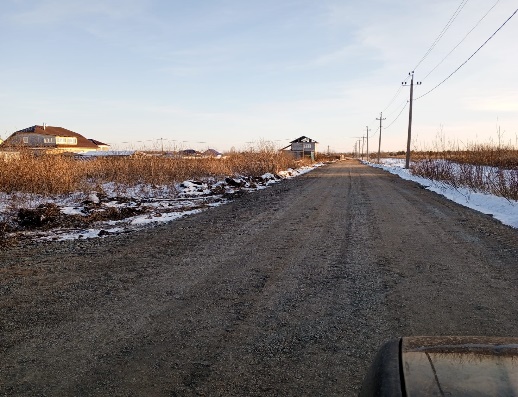 Ремонт ул. Васильковая в д. Белый Яр Кетовского муниципального округа Курганской области (равнение и щебенение)
Объем инвестиций – 4,87 млн. руб.   
Период реализации – 2024 г.
Готовность – 100 % 
Местоположение: д. Белый Яр
33
Мероприятия плана комплексного развития территории
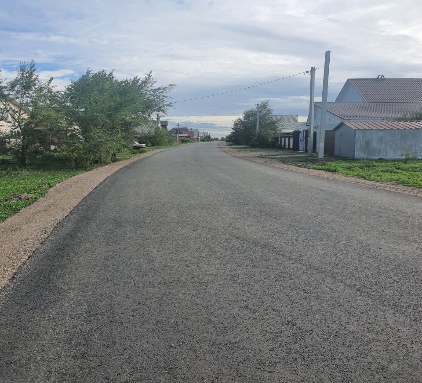 Ремонт дороги от ул. Ленина до д. 78 К. Мяготина, от ул. К. Мяготина до д. 2а ул. Пушкина с. Кетово
Объем инвестиций – 9,33 млн. руб.   
Период реализации – 2024 - 2025 гг. 
Готовность – 80 % 
Местоположение: с. Кетово
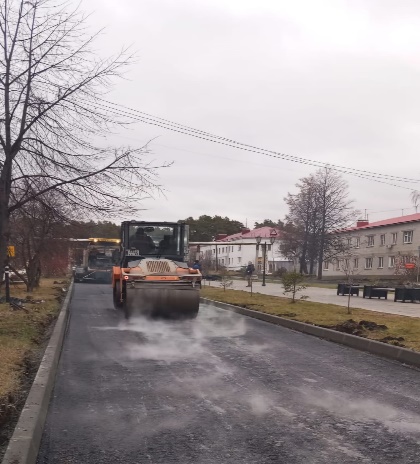 Содержание автомобильных дорог Кетовского муниципального округа (Ремонт асфальтобетонного покрытия ул. Бульвар Мира в с. Кетово)
Объем инвестиций – 8,56 млн. руб.   
Период реализации – 2024 г.
Готовность – 100 % 
Местоположение: с. Кетово
34
Мероприятия плана комплексного развития территории
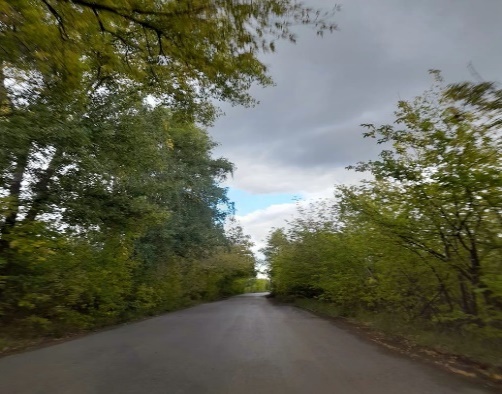 Ремонт дороги от ЖД переезда до п. Путейский – 1,8 км
Объем инвестиций – 1,2 млн. руб.   
Период реализации – 2024 г. 
Готовность – 100 % 
Местоположение: п. Путейский
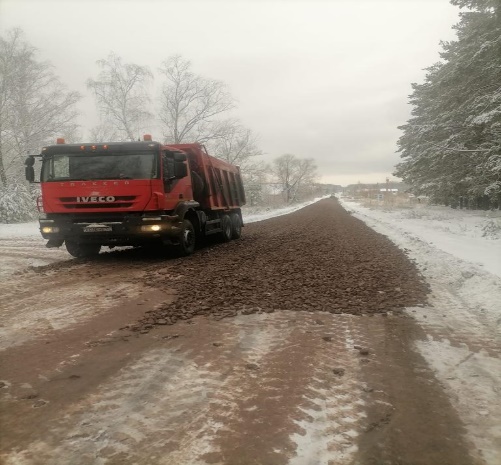 Ремонт улицы Снежная от ул. Центральная до д. № 41 и ул. Центральная от ул. Снежная до д. 2Б в п. Придорожный – 0,9 км
Объем инвестиций – 5,1 млн. руб.   
Период реализации – 2024 г.
Готовность – 100 % 
Местоположение: п. Придорожный
35
Мероприятия плана комплексного развития территории
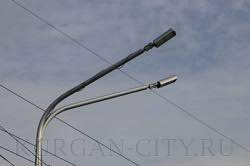 Замена и установка светильников в населенных пунктах Кетовского муниципального округа – 369 шт.
Объем инвестиций – 5,4 млн. руб.   
Период реализации – 2024 г.
Готовность – 100 %
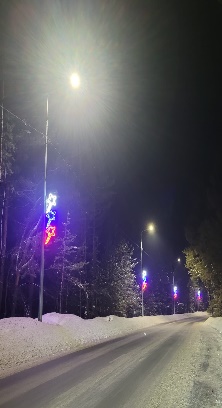 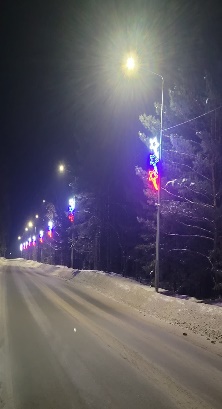 Освещение 1-го и 3-го въезда в Кетово – 1,5 км
Объем инвестиций – 5,6 млн. руб.   
Период реализации – 2024 г.
Готовность – 100 % 
Местоположение – с. Кетово
36
Мероприятия плана комплексного развития территории
В рамках национального проекта «Безопасные качественные дороги»
Ремонт автомобильной дороги «Курган – Куртамыш – Целинное» – 
12,874 км
Объем инвестиций – 229,8 млн. руб.   
Период реализации – 2024 г.
Готовность – 100 % 
Местоположение: ст. Введенское
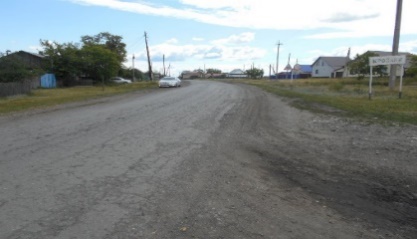 Ремонт автомобильной дороги подъезд к д. Санаторная – 2,30 км
Объем инвестиций – 36,2 млн. руб.   
Период реализации – 2024 г.
Готовность – 100 % 
Местоположение: д. Санаторная
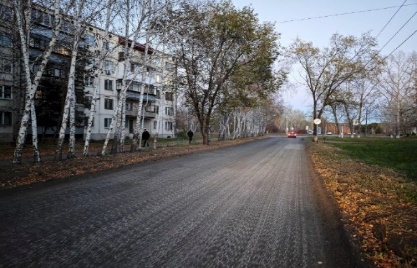 Ремонт автомобильной дороги «Курган – Половинное – Воскресенское – граница Казахстана» Лесной (до д. Снежная) – 6,5 км
Объем инвестиций – 158,8 млн. руб.   
Период реализации – 2024 г.
Готовность – 100 % 
Местоположение: д. Снежная
37
Мероприятия плана комплексного развития территории
В рамках национального проекта «Безопасные качественные дороги»
Ремонт автомобильной дороги подъезд к д. Снежная – 1,1 км
Объем инвестиций – 28,2 млн. руб.   
Период реализации – 2024 г.
Готовность – 100 % 
Местоположение: д. Снежная
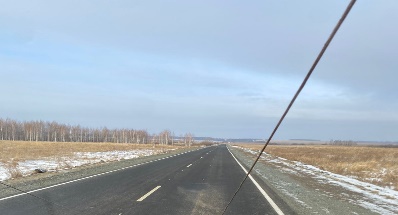 Ремонт автомобильной дороги подъезд к д. Северная – 4,3 км
Объем инвестиций – 101,8 млн. руб.   
Период реализации – 2024 г.
Готовность – 100 % 
Местоположение: д. Северная
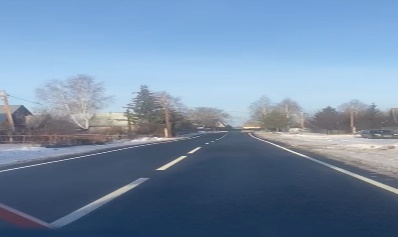 Ремонт автомобильной дороги подъезд к ст. Иковка – 4,5 км
Объем инвестиций – 77,0 млн. руб.   
Период реализации – 2024 г.
Готовность – 100 % 
Местоположение: с. Иковка
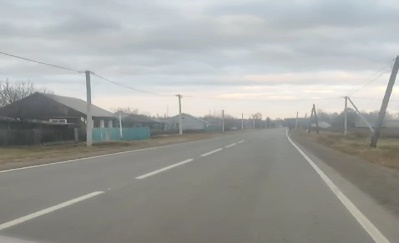 Ремонт автомобильной дороги «Иртыш-Колташево-Кривина» до с. Колташево – 4,5 км
Объем инвестиций – 75,9 млн. руб.   
Период реализации – 2024 г.
Готовность – 100 % 
Местоположение: с. Колташево
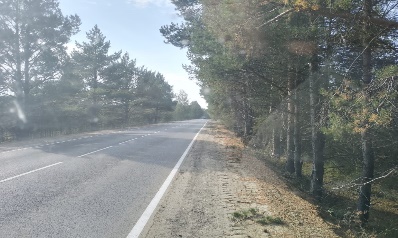 38
Планируемые объекты 2025 года
39
Планируемые объекты 2025 года
40
Планируемые объекты 2025 года
План на 2025 год – протяженность 0,65 км на общую сумму 9,3 млн. руб., из них: асфальтобетонное покрытие 0,65 км, сумма 9,3 млн. руб.
41
Планируемые объекты  2025 года
42